Тема - Політичні технології: поняття, особливості, типологія
План1. Поняття та причини виникнення політичних технологій2. Основні типи політичних технологій
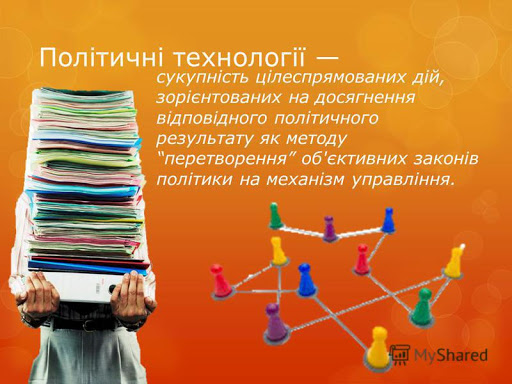 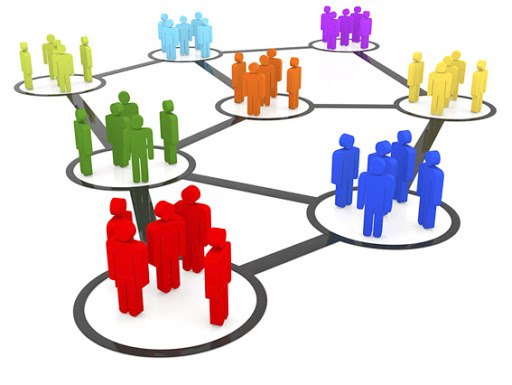 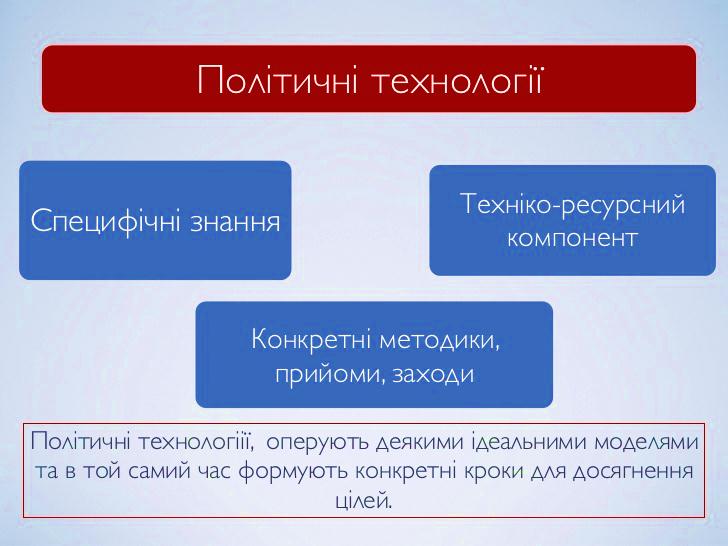 Причини виникнення політичних технологій:
зниження непередбачуваності взаємодій у владних відносинах та прогнозування ситуацій невизначеності;

потреба ефективного використання ресурсів політичної діяльності для досягнення поставлених цілей;

необхідність формування процедур взаємодії у сфері професійної політичної діяльності.
Основні типи політичних технологій
Виборчі технології;
Технології іміджмейкінгу;
Технології політичного консультування;
Технології управління політичними конфліктами;
Лобістські технології;
Технології переговорного процесу;
Технології прийняття державно-політичних рішень
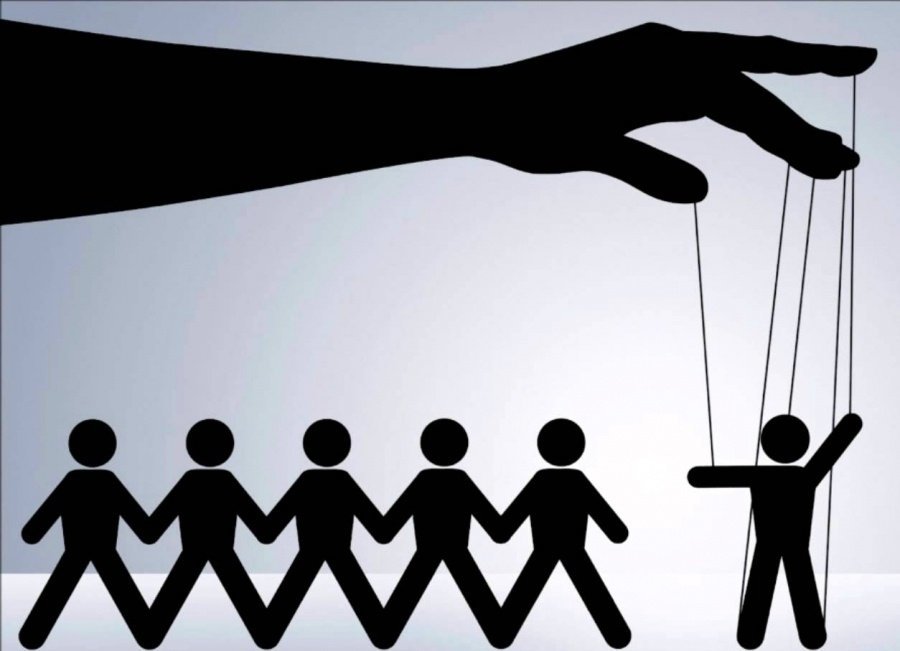 ДЯКУЮ ЗА УВАГУ!